Indiana Jones and the Dial of Destiny
The legendary here returns for the fifth instalment of this beloved franchise
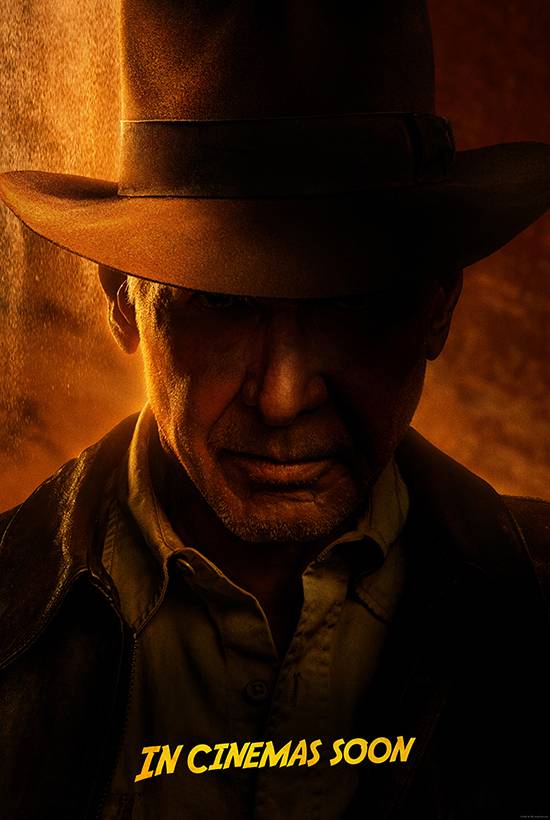 SYNOPSIS
Finding himself in a new era, the late 1960s, Indy wrestles with fitting into a world that seems to have outgrown him. But as the tentacles of an all-too-familiar evil return in the form of an old rival, Indy must don his hat and pick up his whip once more to make sure an ancient and powerful artifact doesn't fall into the wrong hands.

CAST
Harrison Ford, Phoebe Waller-Bridge, Mads Mikkelsen, Antonio Banderas, Toby Jones

THE DCM TAKE
Indiana Jones fans have been patient - it will have been 15 years since the last film was released - and with the expectation that this will be Harrison Ford’s last outing as the titular hero, we expect that nostalgic interest in this title will be high (a la Top Gun Maverick). Back in 2008, Indiana Jones and the Kingdom of the Crystal Skull grossed £40m at the UK box office (despite a lukewarm critical reception) and we’re expecting this new instalment under the directorship of James Mangold (Logan, Ford v Ferrari) to deliver an action-packed adventure that raises the quality and box office performance. 

With a summer blockbuster release date, Indiana Jones should appeal to brands looking to target an affluent male-skewing audience, especially given there is no major football tournament on commercial TV across June/July this year.
Source: DCM Planner, based on industry admissions
Indiana Jones will DELIVER towards A YOUNG ABC1 male AUDIENCE
We expect this film to deliver a very similar, heavily-skewing upmarket male audience as seen with it’s comparative film Mission: Impossible - Fallout
Source: CAA Film Monitor
Indiana Jones will be one of the most efficient films for young men in 2023
There are only handful of films that will index the highest towards young men, Indiana Jones being most efficient alongside Mission Impossible Dead Reckoning.
49% of UK population are men
28% of UK population are 16-34
Source: CAA Film Monitor 2022 W3 
DCM Planner: Top 15 performing 2023 films
Existing Indiana jones fans are more receptive to ads in the cinema
In addition to being more likely to be less distracted compared to other media
2x
More likely
3x
More likely
20%
More likely
Agree they pay attention to ads in the cinema
Agree that they find cinema ads useful in helping them make a purchase decision
Agree “I am less distracted watching adverts in the cinema than in other places like TV or social media”
Source: FAME 2021 Multibased with TGI GB 2022. Target: Those who are existing fans of Indiana Jones franchise who are heavy cinemagoers. Index vs the avg. UK adult.
reach affluent men with INDIANA JONES: THE DIAL OF DESTINY
The majority of cover for advertisers is unique, with the film forecast to deliver 16 ABC1 Men TVRs and 19 16-34 Men TVRs
Source: CAA C+F Planner. Predicted industry admissions
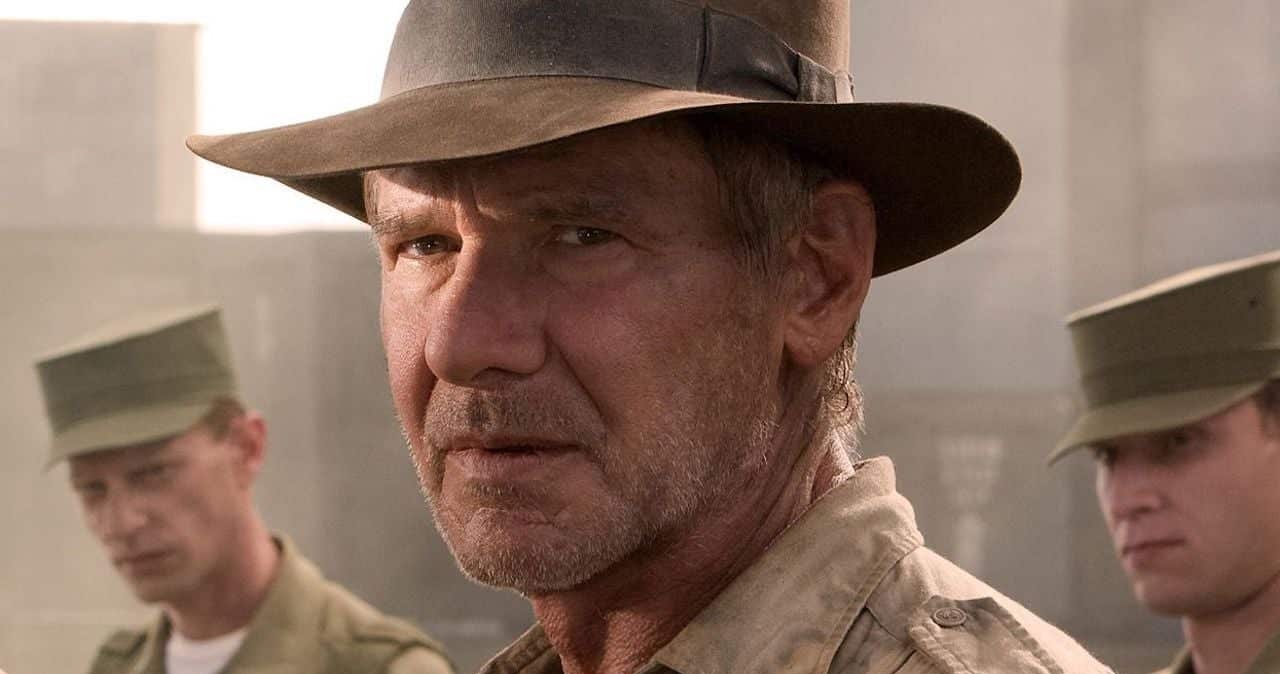 AUDIENCE SNAPSHOTS
Category insights
TECHNOLOGY
RETAIL
MOTORS
“I TRY TO KEEP UP WITH DEVELOPMENTS IN TECHNOLOGY”

Index: 150
“I LIKE INNOVATIVE CARS”

Index: 188
“I’M TEMPTED TO BUY PRODUCTS I’VE SEEN ADVERTISED”

Index: 156
INTEND TO SPEND £45K OR MORE ON A CAR PURCHASE IN NEXT 24 MONTHS

Index: 433
“I LIKE TO HAVE TECHNOLOGY THAT MAKES LIFE EASIER AT HOME”

Index: 119
“I REALLY ENJOY SHOPPING FOR CLOTHES”

Index: 126
“BUY NEW PRODUCTS BEFORE MOST 
OF MY FRIENDS”

Index:  247
INTEND TO PURCHASE PERSONAL SMART TECH OR FOR THE HOME

Index: 127
INTEND TO BUY IN THE NEXT TWO YEARS

Index: 117
Source: TGI GB Nov 2022, 16-34 Men who are heavy cinemagoers. Index vs GB average